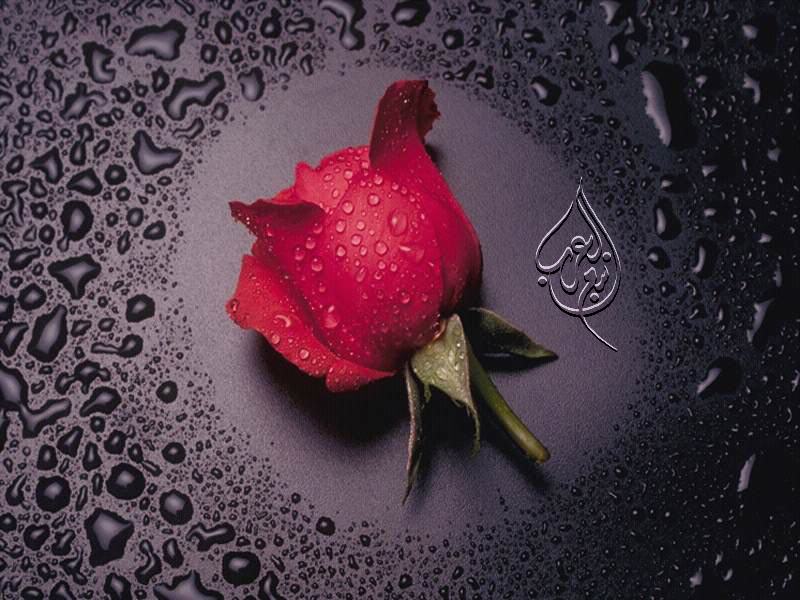 বিসমিল্লাহ হির রাহমানির রাহিম
অর্থনীতি ক্লাসে সবাইকে স্বাগতম
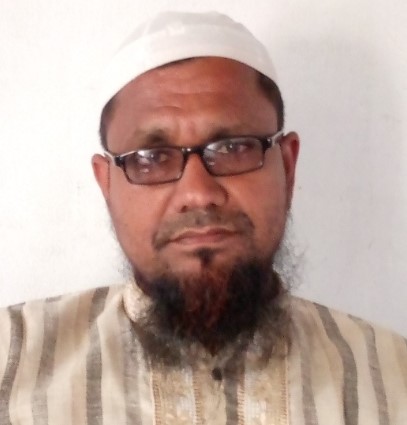 পরিচিতি
আজকের পাঠ
বিষয় –অর্থনীতি 
শ্রেনি –একাদশ 
অধ্যায় –দ্বিতীয় 
সময় – ৪৫ মিনিট 
তারিখ – ০৪/১২/২১ইং
মোঃ আব্দুল আলিম 
প্রভাষক (অর্থনীতি) 
অন্নদানগর কলেজ 
পীরগাছা , রংপুর । 
মোবা – ০১৭১৪৮০২৭১৫
নিচের ছবিগুলো লক্ষ্যকরি
আজকের আলোচ্য বিষয়
উপযোগের শ্রেণিবিভাগ 
( Classification of Utility)
শিখণফল
এই পাঠ শেষে শিক্ষার্থীরা-
প্রকৃতি প্রদত্ত বস্তুর রুপ বা আকার পরিবর্তন করে অভাব মেটাতে পারবে । 
উদ্বৃত্ত স্থানের দ্রব্য ঘাটতিস্থানে স্থানান্তরের মাধ্যমে উপযোগ সৃষ্টি বা বৃদ্ধি করতে পারবে । 
দ্রব্য উৎপাদনের পর কিছুকাল মজুদ করে, মৌসুম শেষে বিক্রয় করে  লাভবান হতে পারবে । 
 শ্রম ও সেবামূলক কাজের মাধ্যমে উপযোগ সৃষ্টি করতে পারবে । 
পন্যের মালিকানা বা স্বত্ব হস্তান্তর হলে উপযোগ বৃদ্ধি পায় বলতে পারবে।
বইপত্র, টেলিভিশন, খবরের কাগজ  জ্ঞান বৃদ্ধি করে, তা বলতে পারবে ।
উপযোগের ধারণা
উপযোগের শ্রেণিবিভাগ আলোচনা করার পুর্বে  উপযোগ  (Utility) সম্পর্কে সামান্য ধারনা নেয়া যাক
সাধারন অর্থে উপযোগ বলতে উপকারিতাকে বুঝায় ।
কিন্তু
 অর্থনীতিতে কোন দ্রব্য বা সেবার দ্বারা মানুষের অভাব পূরণের ক্ষমতাকে বুঝায় ।
উপযোগের শ্রেণিবিভাগ সমুহ আলোচনা করি
উপযোগের শ্রেনিবিভাগ
(ক) রুপগত উপযোগঃ
প্রকৃতি প্রদত্ত বস্তুর রুপ বা আকার পরিবির্তন করে যে উপযোগ সৃষ্টি করা হয় তাকে রুপগত উপযোগ বলে।
উদাহরণের সাহায্যে বিষয়টি বিশ্লেষণ করি
উপযোগের শ্রেনিবিভাগ
(খ) স্থানগত উপযোগঃ
একস্থানের দ্রব্য অন্যস্থানে স্থানান্তরের মাধ্যমে যদি উপযোগ সৃষ্টি বা বৃদ্ধি করা যায়, তাকে স্থানগত উপযোগ বলে ।
উদাহরণের সাহায্যে বিষয়টি বিশ্লেষণ করি
একক কাজ
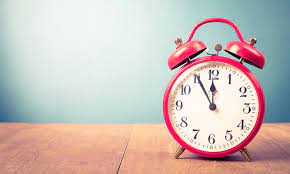 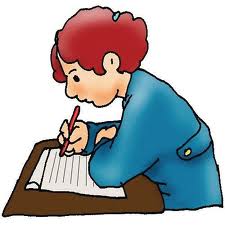 সময় : ০৭ মি:
প্রশ্নঃ তুমি কি মনে কর,  বস্তুর রুপ পরিবর্তন করে আভাব পূরণ করা যায় ?  দুটি উদাহরণ দাও !
উপযোগের শ্রেনিবিভাগ
(গ) সময় ও কালগত উপযোগঃ
কোন দ্রব্য উৎপাদনের পর কিছুকাল মজুদ রাখলে উপযোগ বৃদ্ধি পায়, এর ফলে দ্রব্যের মূল্যও বৃদ্ধি পায় ।
যেমনঃ ফসল ওঠার সাথে সাথে দ্রব্যের দাম কম, কিন্তু মৌসুম শেষে বিক্রি করলে বেশি দাম পাওয়া যায় ।
উদাহরণের সাহায্যে বিষয়টি বিশ্লেষণ করি
উপযোগের শ্রেনিবিভাগ
(ঘ)সেবাগত উপযোগঃ
মানুষের শ্রম ও সেবামূলক কাজের মাধ্যমে যে উপযোগ সৃষ্টি করা হয়, তাকে সেবাগত উপযোগ বলে ।
উদাহরণের সাহায্যে বিষয়টি বিশ্লেষণ করি
উপযোগের শ্রেনিবিভাগ
(ঙ) স্বত্বগত উপযোগঃ 
কোন এক ব্যক্তির নিকট কোন পন্যের উপযোগ কম কিন্তু অন্যের নিকট উপযোগ বেশি হতে পারে । 
এক্ষেত্রে পন্যের মালিকানা বা স্বত্ব হস্তান্তর হলে উপযোগ বৃদ্ধি পায় ।
উদাহরণের সাহায্যে বিষয়টি বিশ্লেষণ করি
উপযোগের শ্রেনিবিভাগ
(চ)জ্ঞানগত উপযোগঃ
অনেক পন্য বা দ্রব্য রয়েছে যেগুলোর ব্যবহারে জ্ঞান বৃদ্ধি পায় ।
উদাহরণের সাহায্যে বিষয়টি বিশ্লেষণ করি
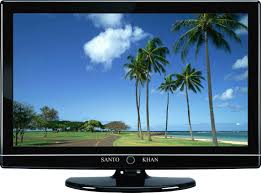 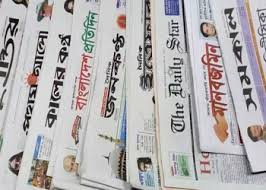 বইপত্র
খবরের কাগজ
টেলিভিশন
সুতরাং বইপত্র, টেলিভিশন, খবরের কাগজ  জ্ঞানগত উপযোগ সৃষ্টি করে ।
দলীয় কাজ
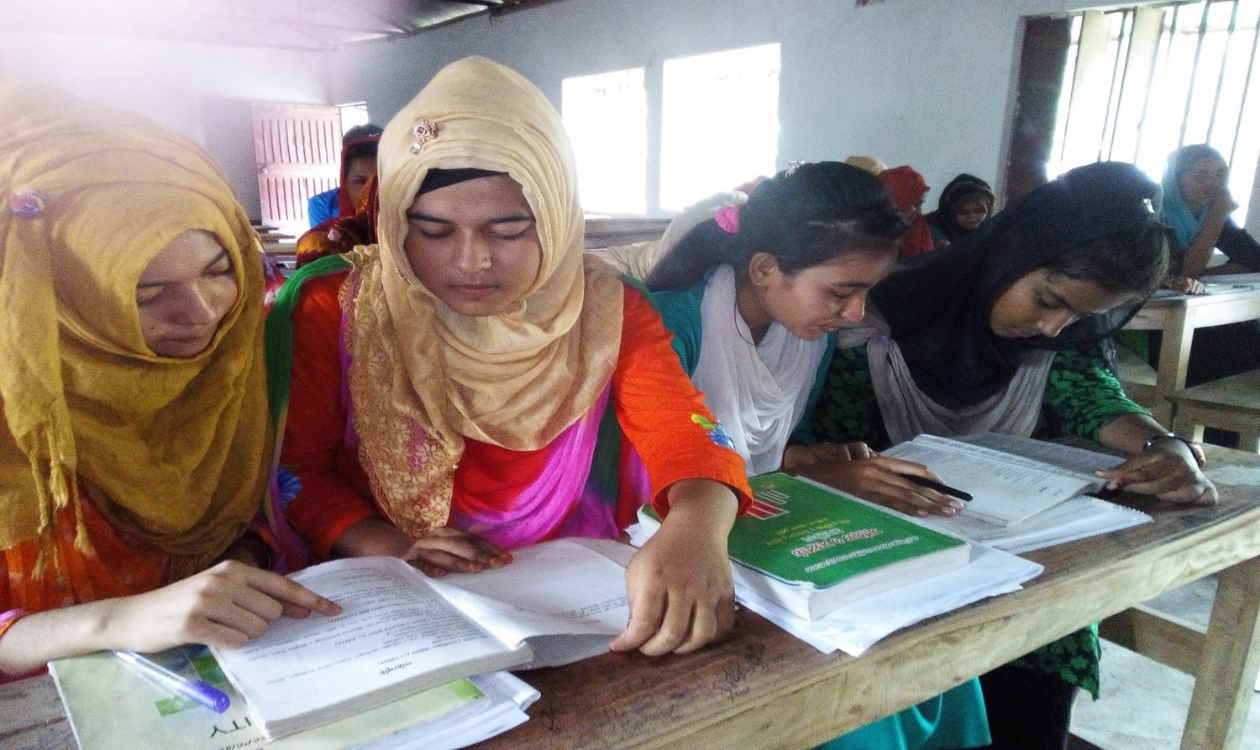 সময়ঃ ১০ মিনিট
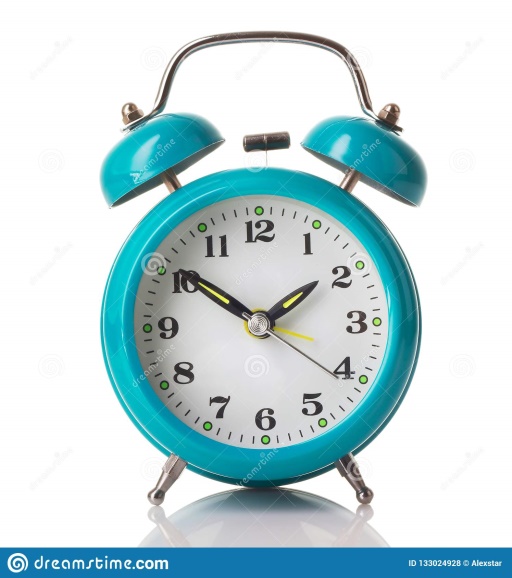 প্রশ্নঃ বইপত্র, টেলিভিশন, খবরের কাগজ  জ্ঞানগত উপযোগ সৃষ্টি করে ।
ব্যাখ্যা কর ।
পাঠ সংক্ষেপ
উপযোগ কি ?
সাধারন অর্থে উপযোগ বলতে উপকারিতাকে বুঝায় । কিন্তু
 অর্থনীতিতে কোন দ্রব্য বা সেবার দ্বারা মানুষের অভাব পূরণের ক্ষমতাকে বুঝায় ।
বাড়ির কাজ
প্রশ্নঃ উদাহরণসহ উপযোগের শ্রেণিবিভাগ সমূহ আগামী ক্লাসে লিখে আনবে ।
ধন্যবাদ